Муниципальный конкурс «Педагогический потенциал Березовского района» Описание опыта работы по теме:«Развитие речи и коммуникативных навыков  как средство социализации детей с расстройством аутистического спектра»
Дорджиева Д.Н.
МАОУ «Березовская начальная общеобразовательная школа»
«В душе каждого ребенка невидимые струны.Если тронуть их умелой рукой, они красиво зазвучат».                                                      В.А.Сухомлинский.
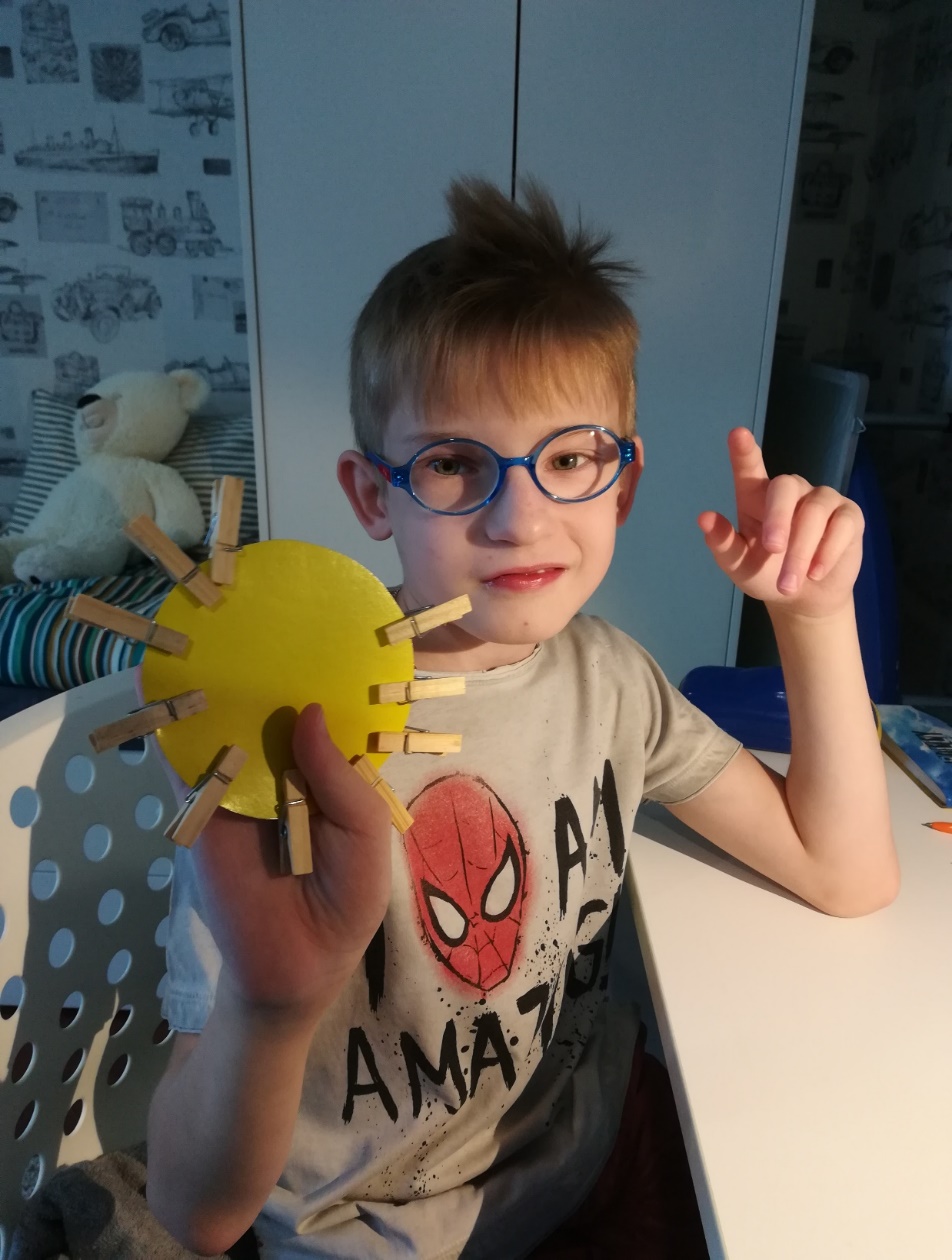 Развитие мелкой моторики
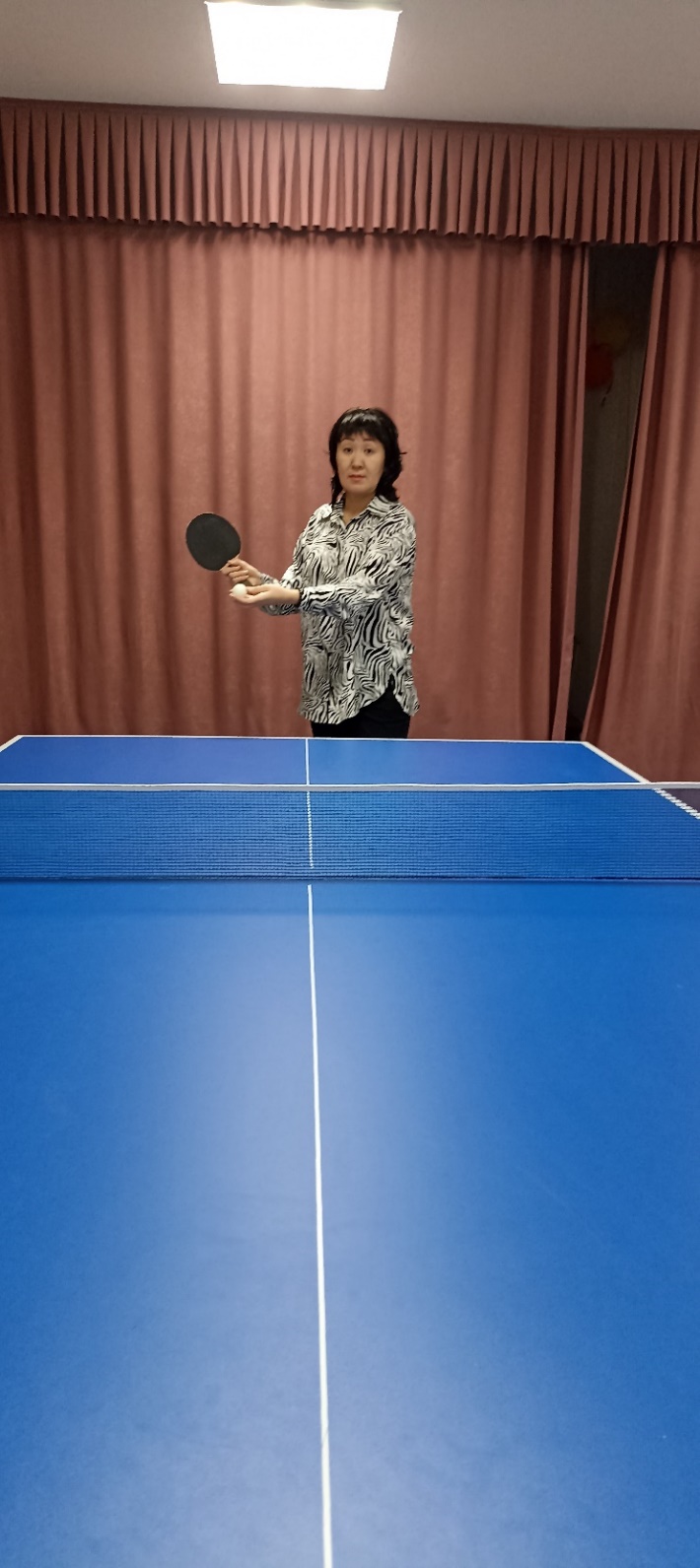 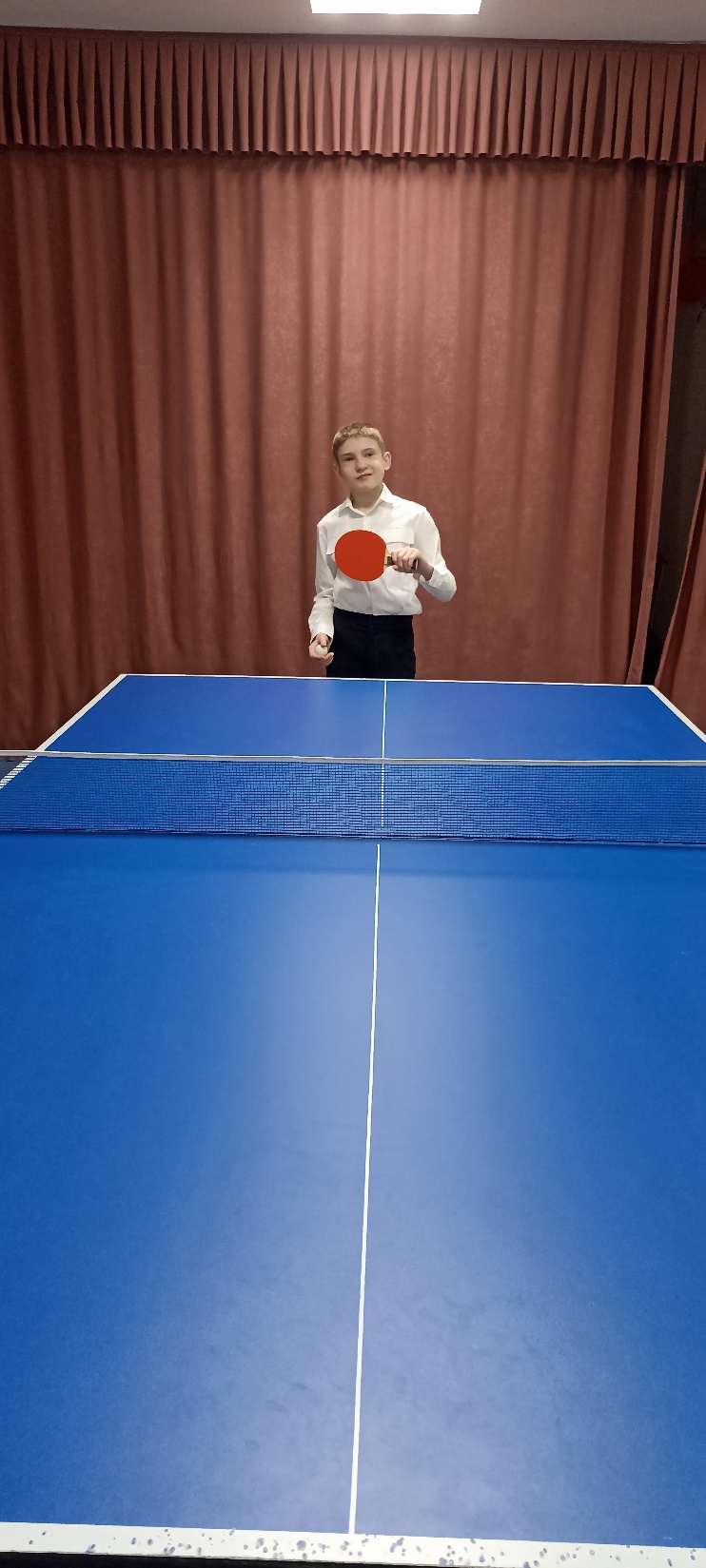 Настольный теннис-это развитие мелкой моторики, постоянная тренировка мышц руки и кисти.
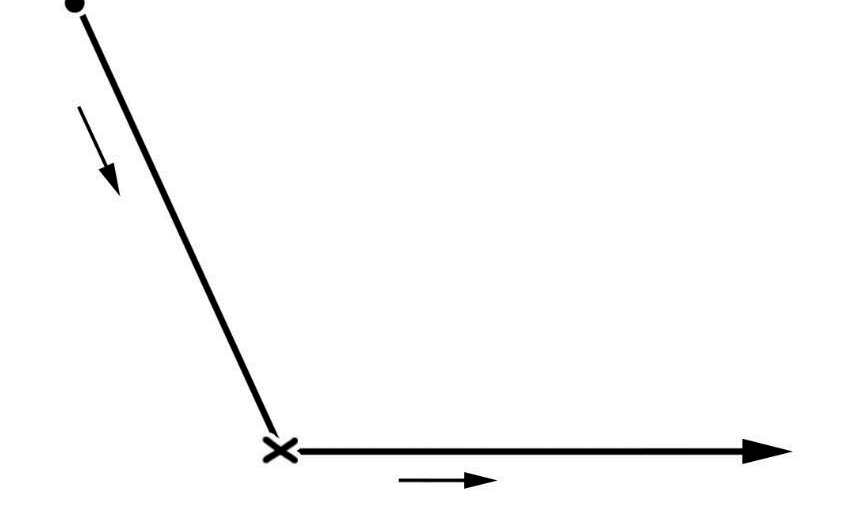 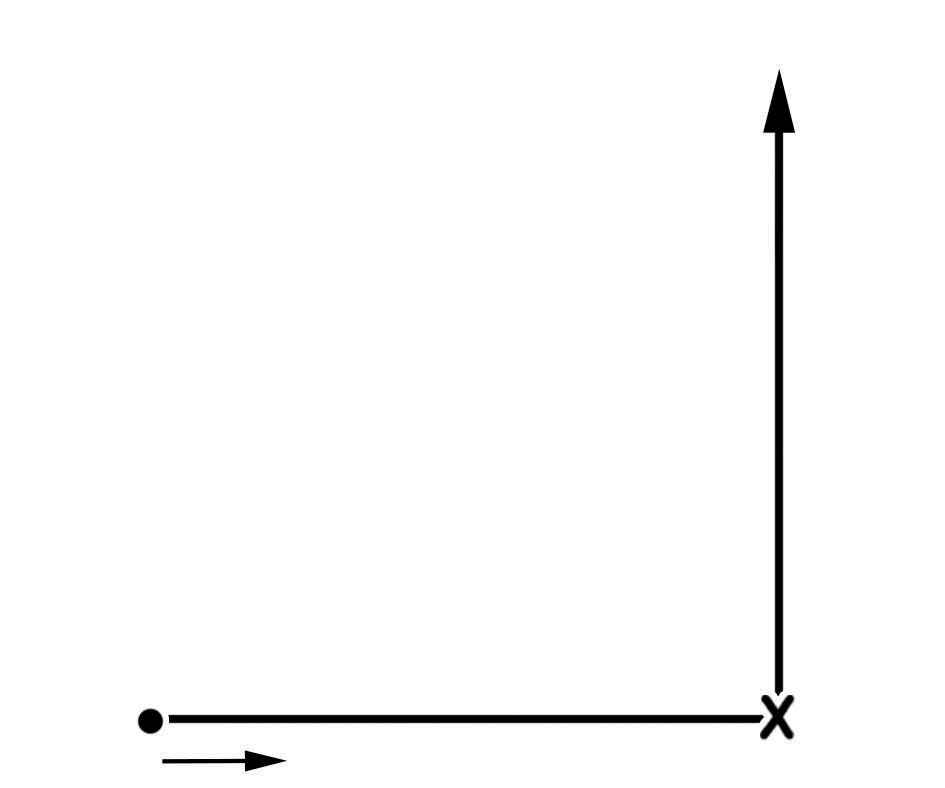 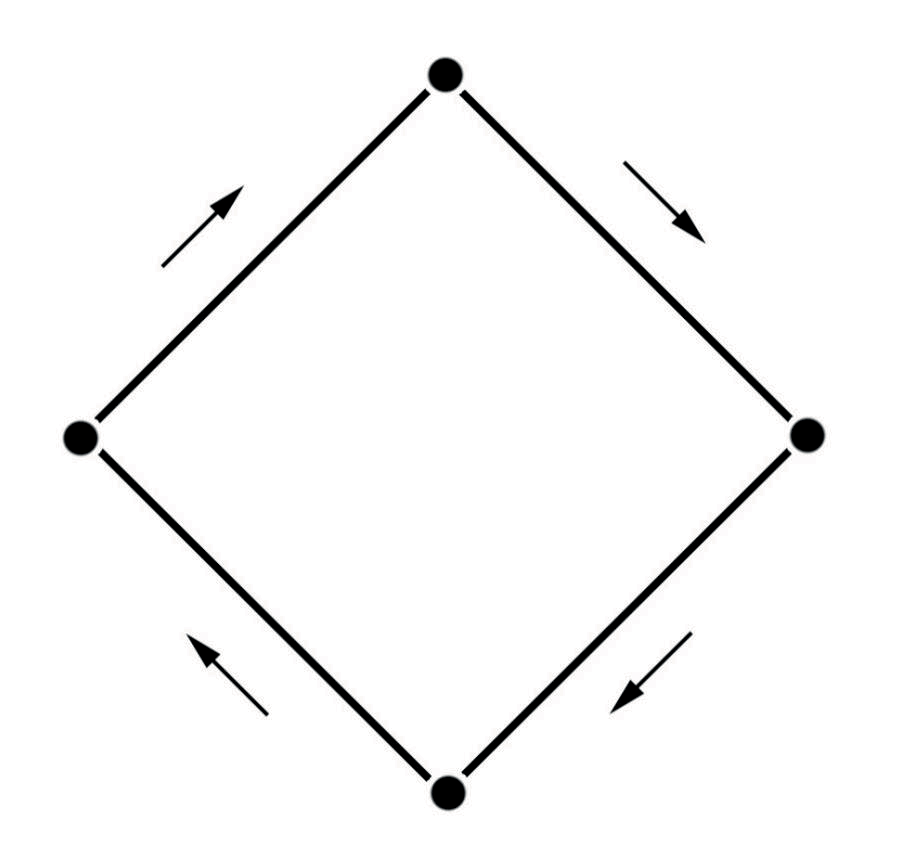 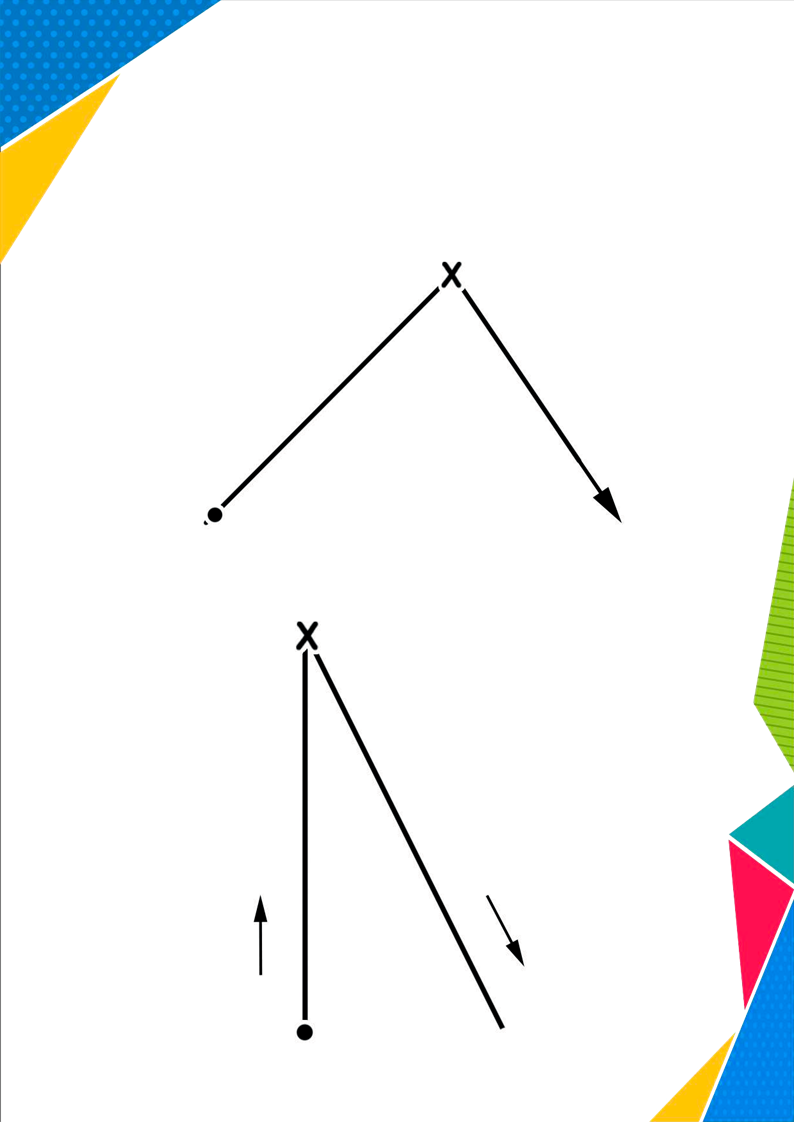 Нейродыхание
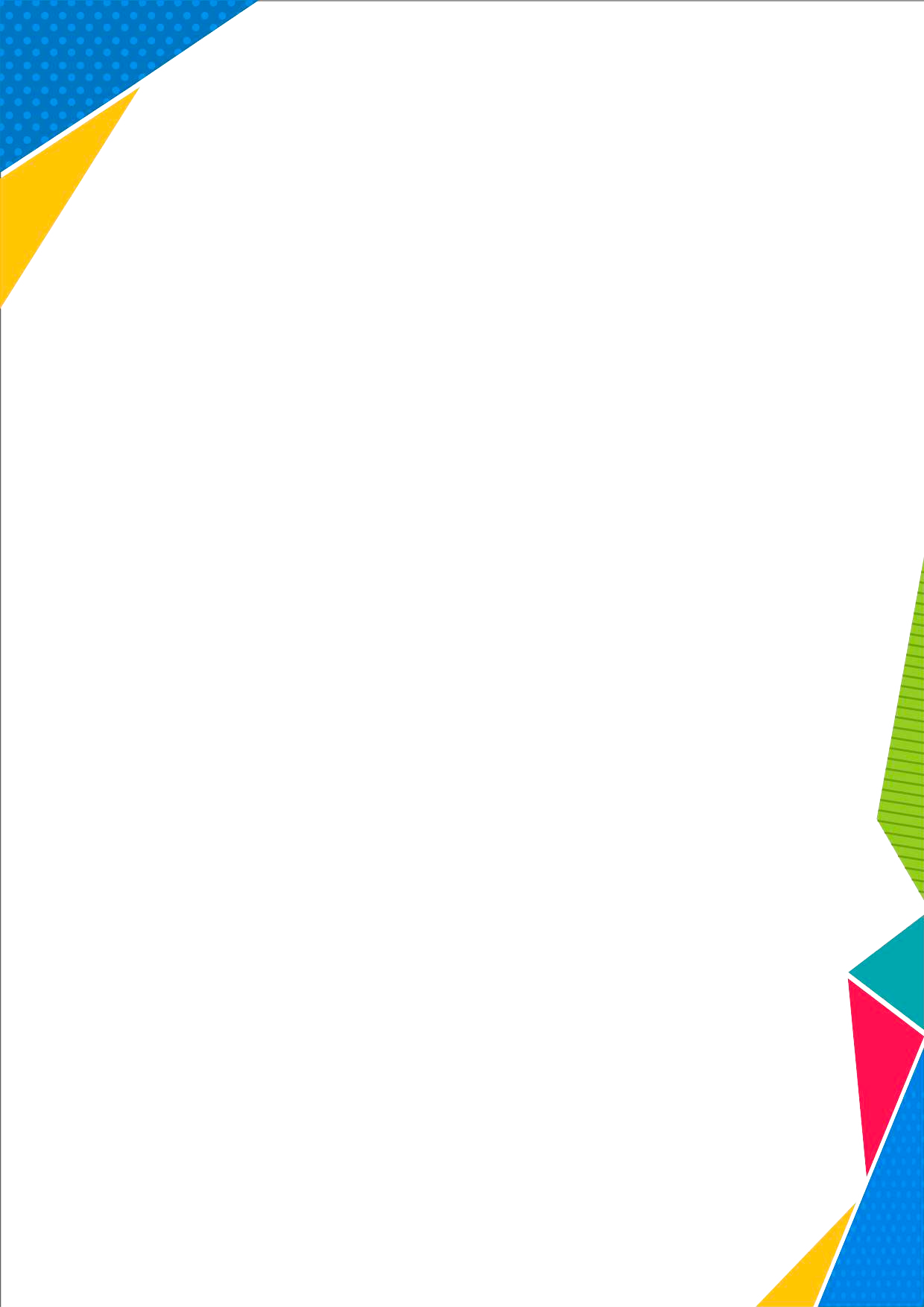 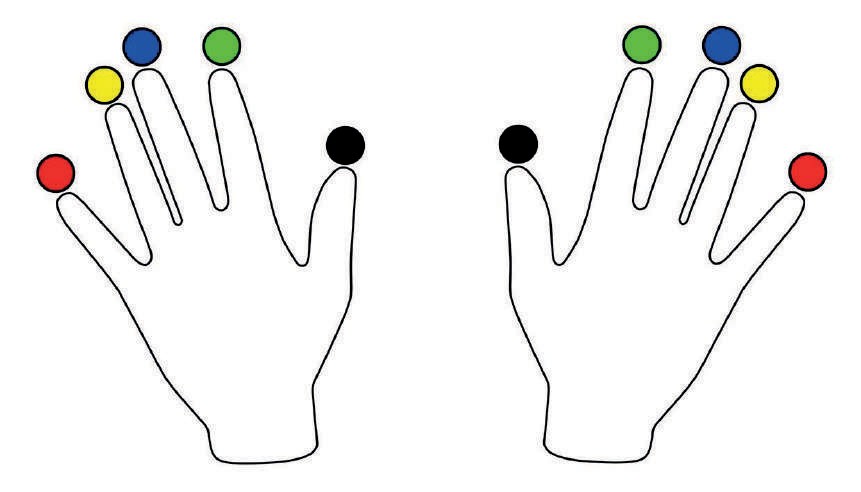 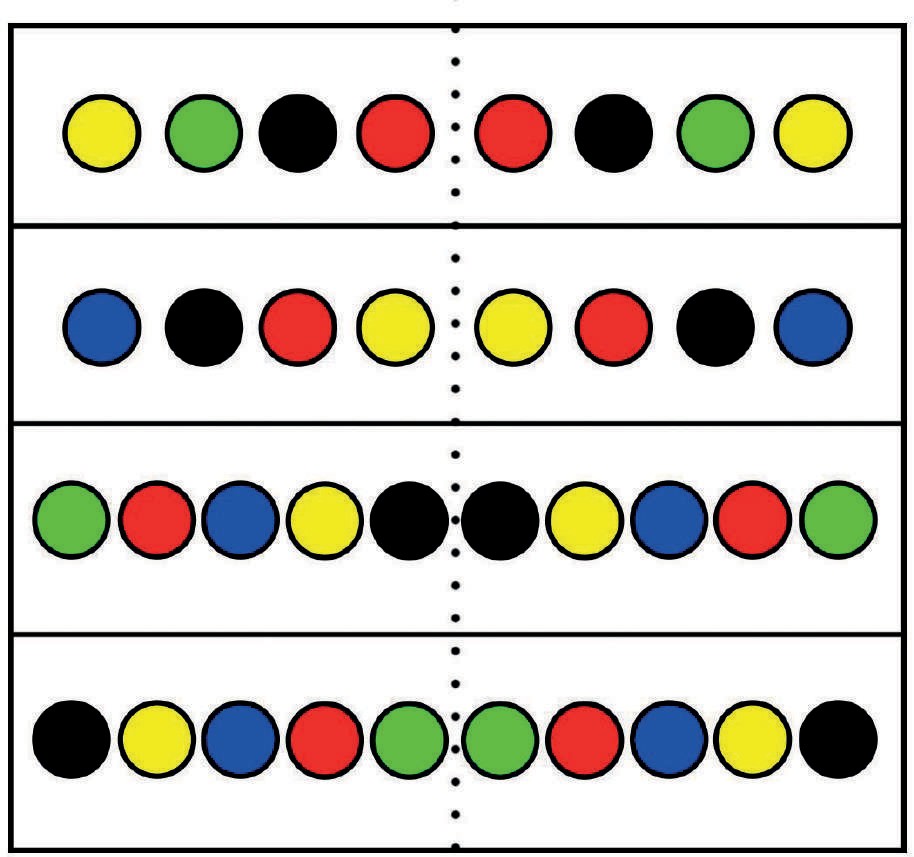 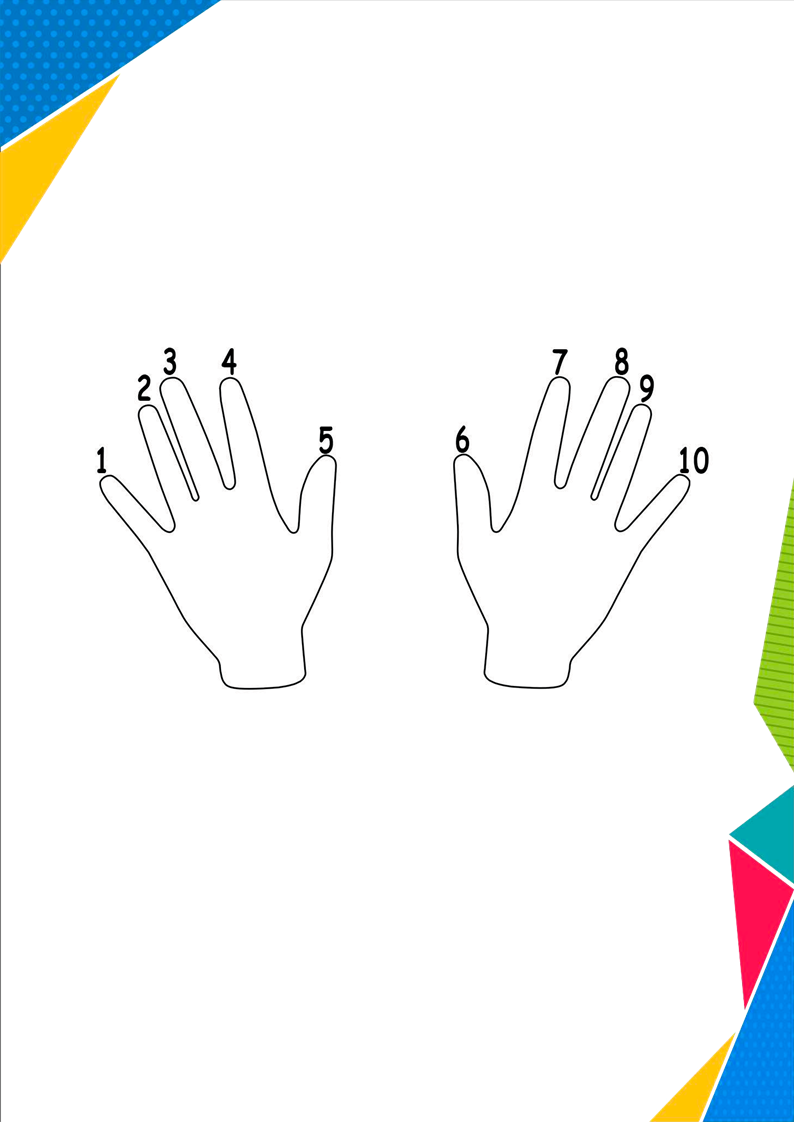 Нейромоторика
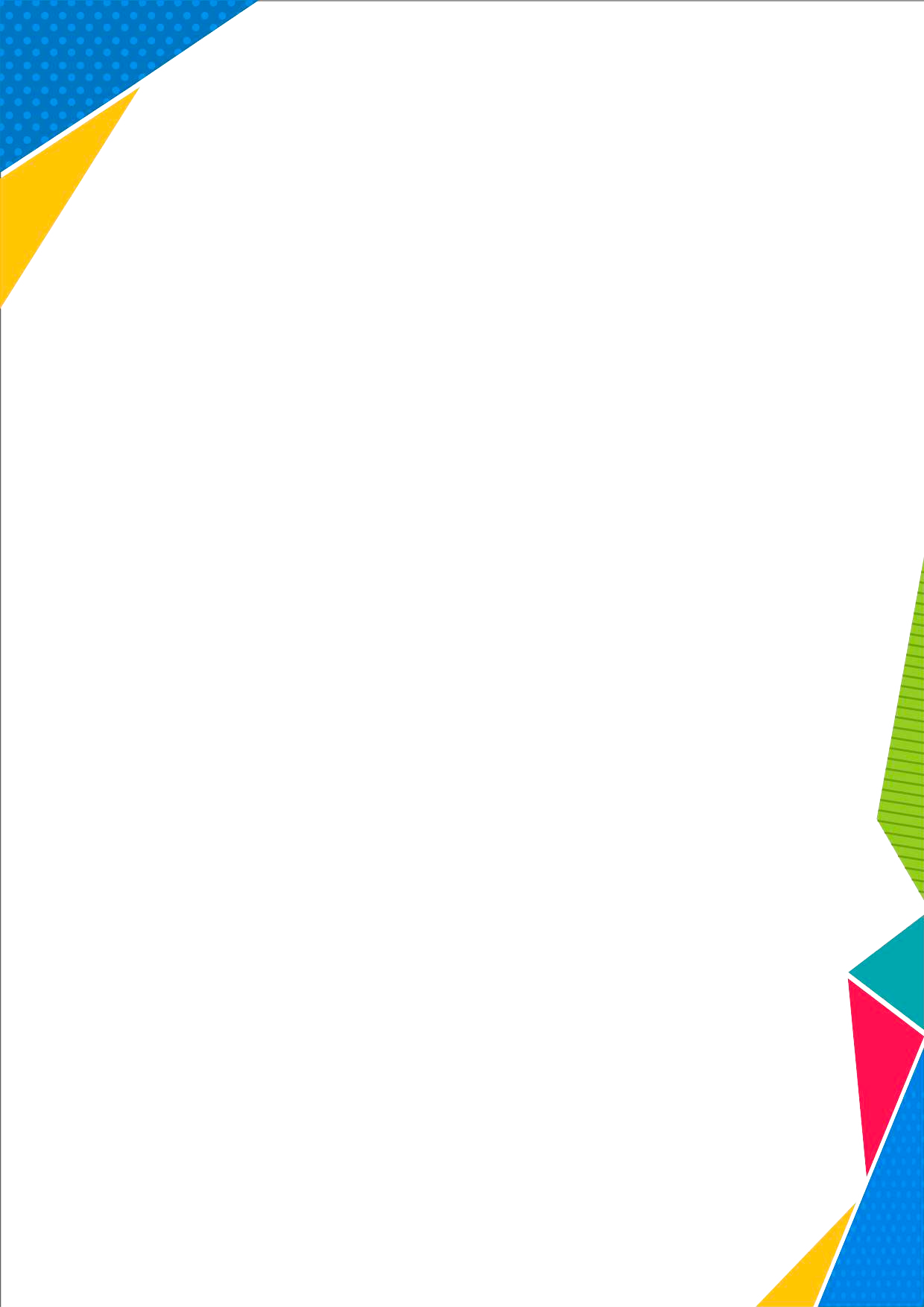 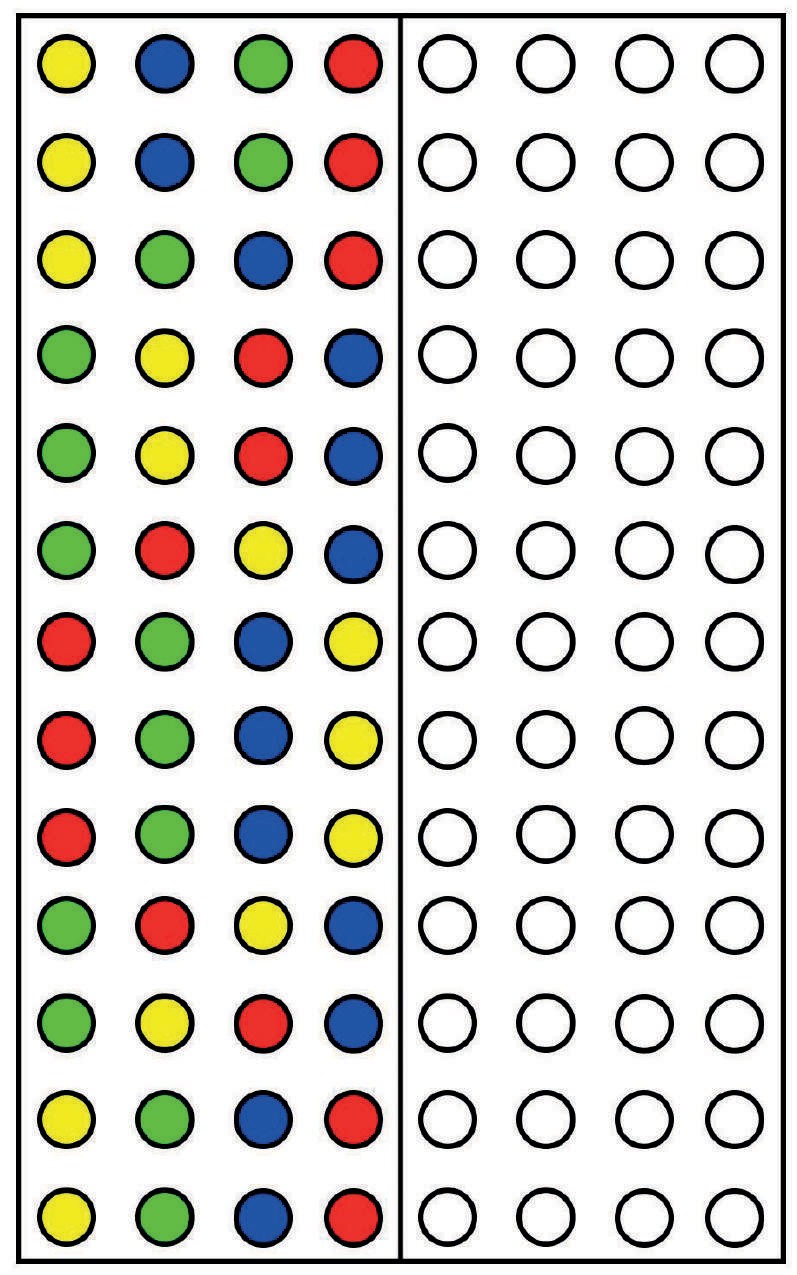 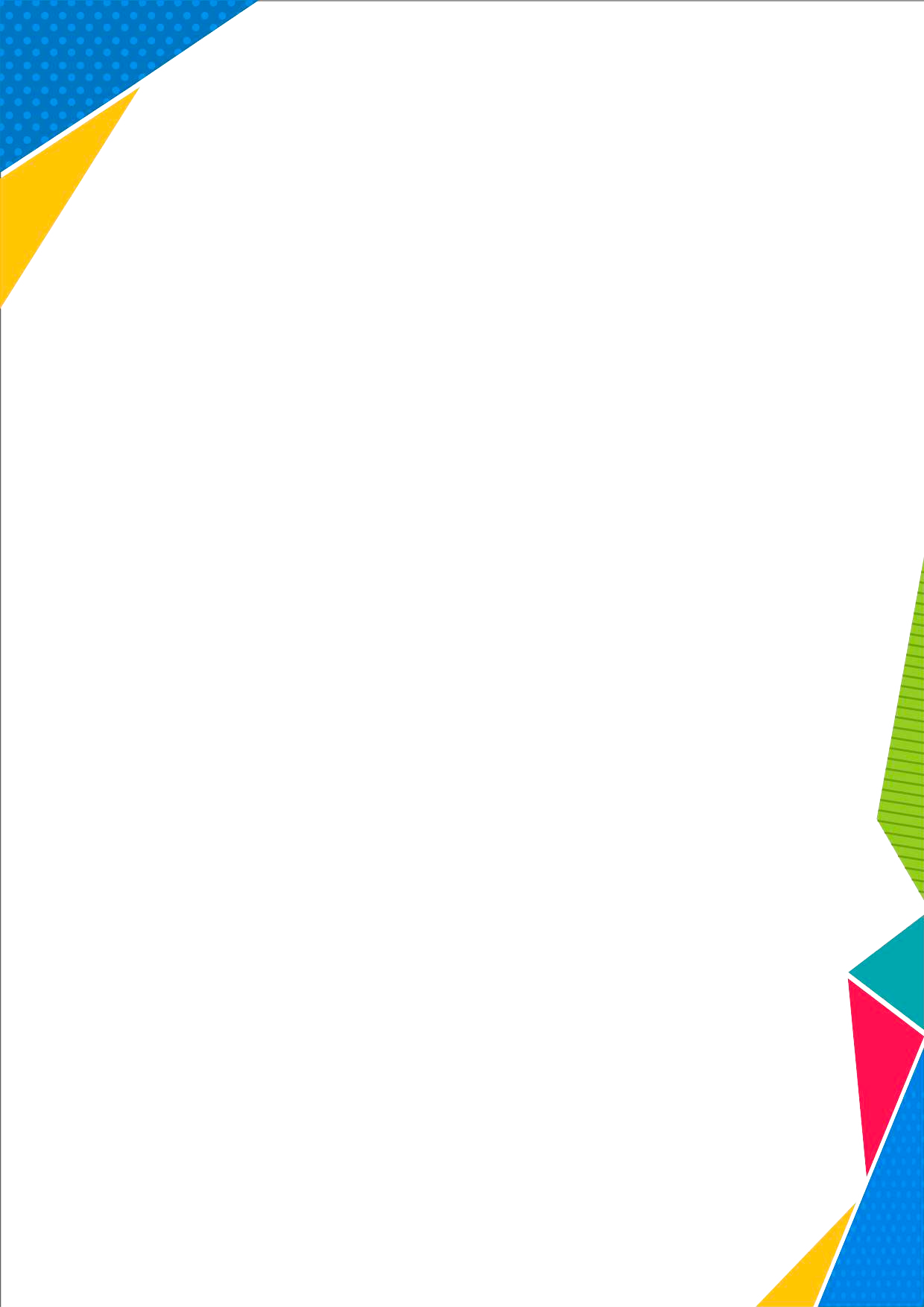 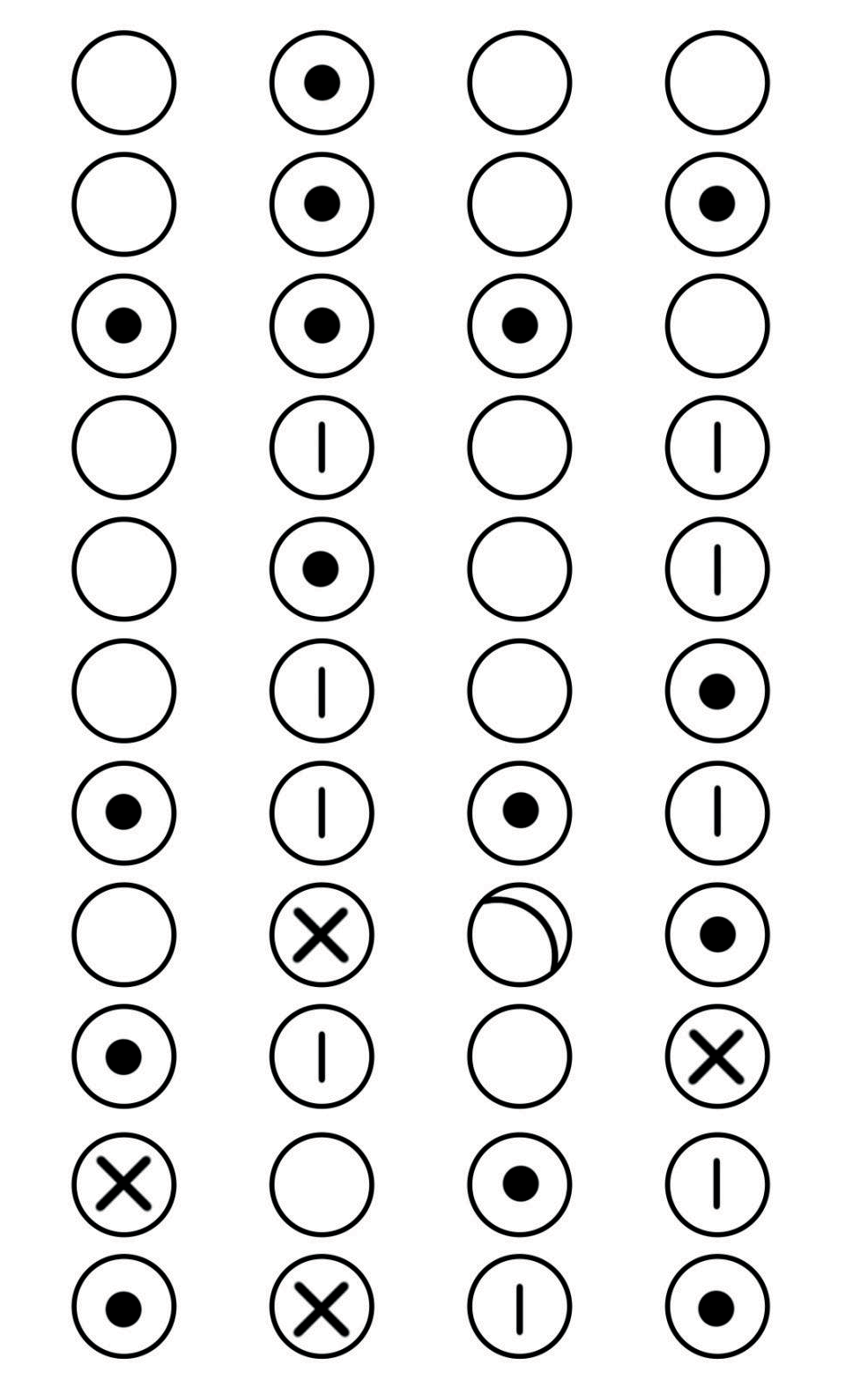 Нейромоторика
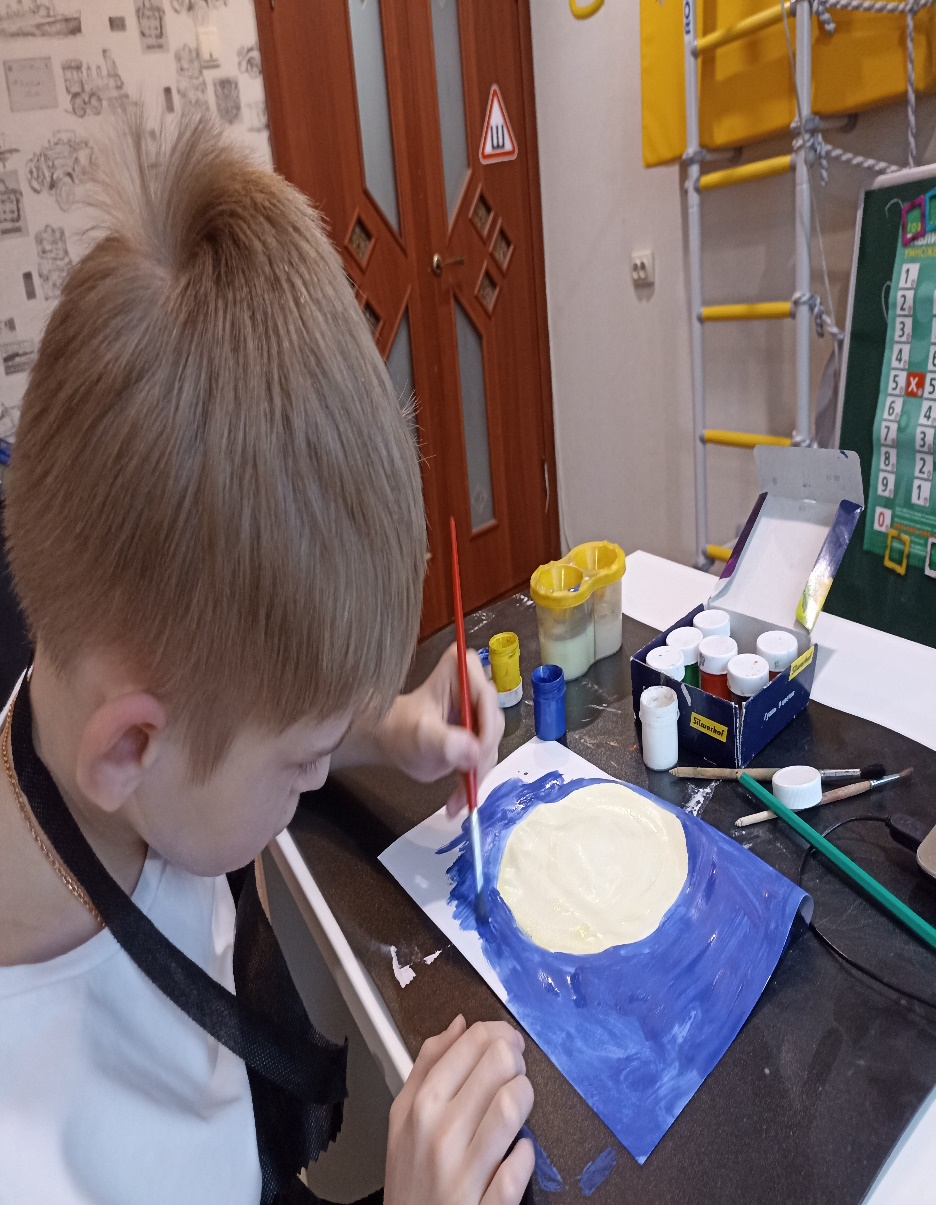 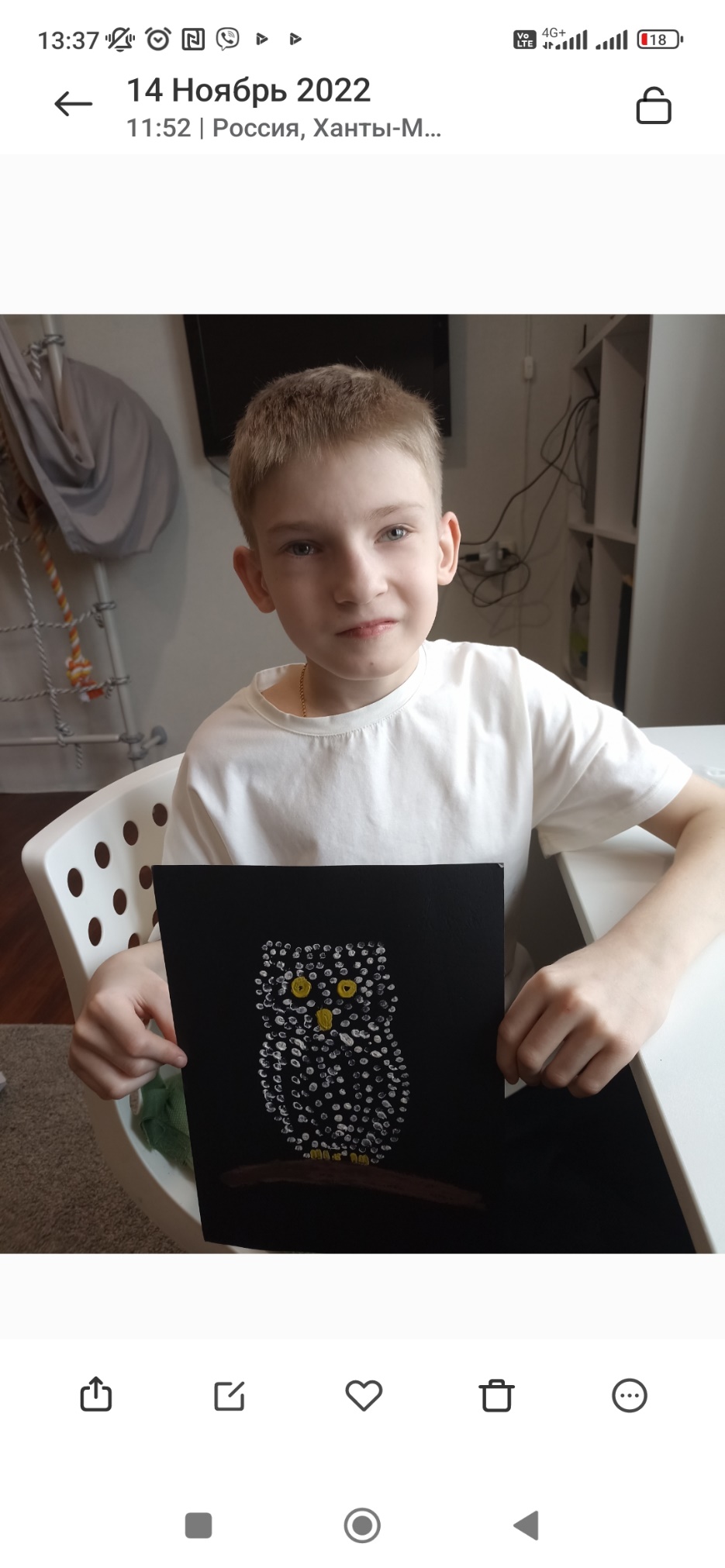 Уроки изобразительного искусства
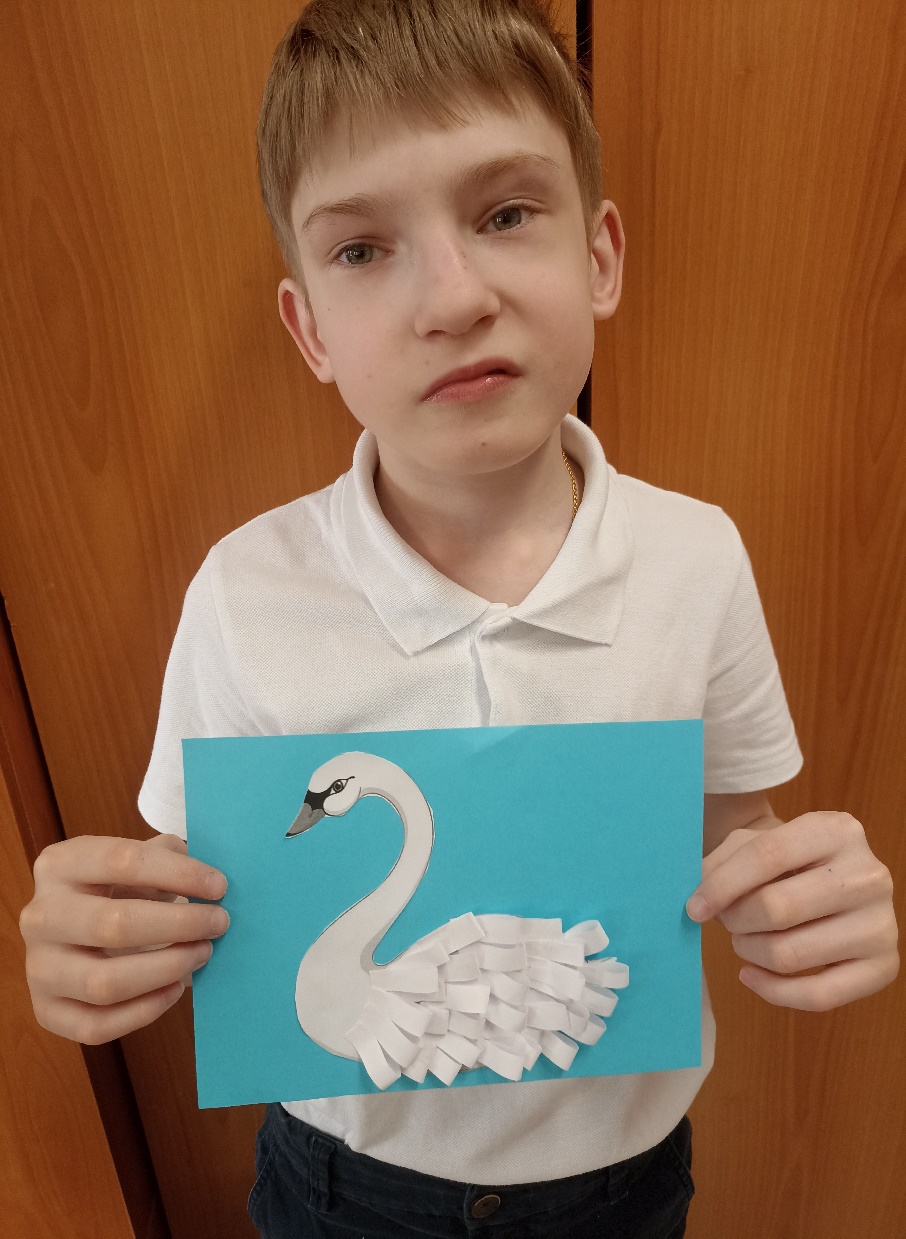 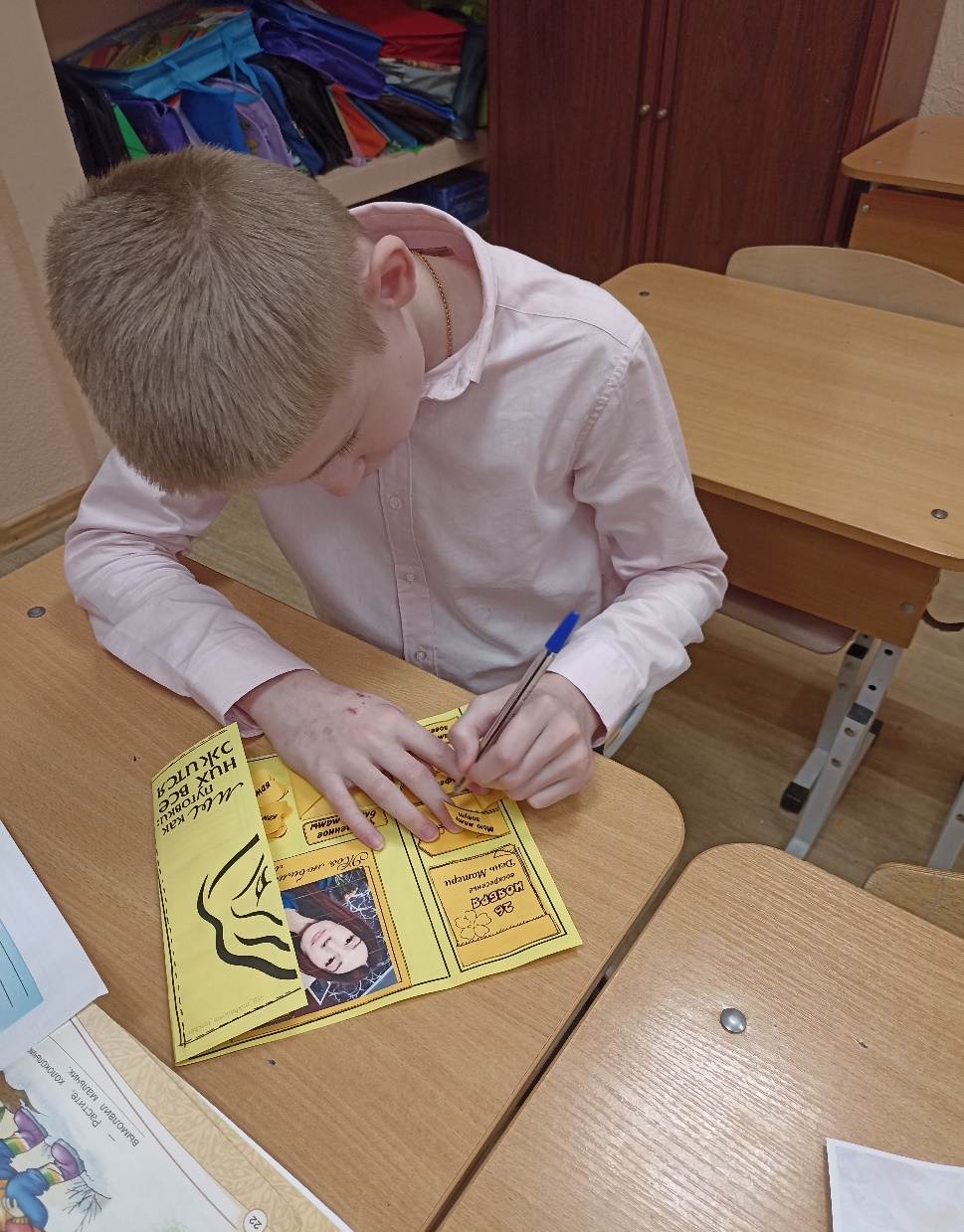 Уроки технологии
КРИТЕРИИ ДЛЯ ПРОВЕРКИ ТЕХНИКИ ЧТЕНИЯ 

Способ чтения (определяется во время чтения).
Темп чтения (определяется по истечении 1 минуты чтения текста).
Правильность чтения (определяется во время чтения).
Выразительность чтения (определяется во время чтения).
Осмысленность чтения (определяется в ходе беседы по содержанию прочитанного текста).
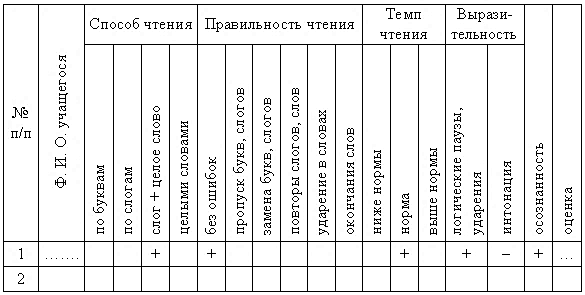 МОНИТОРИНГ ОСОЗНАННОСТИ И ВЫРАЗИТЕЛЬНОСТИ ЧТЕНИЯ
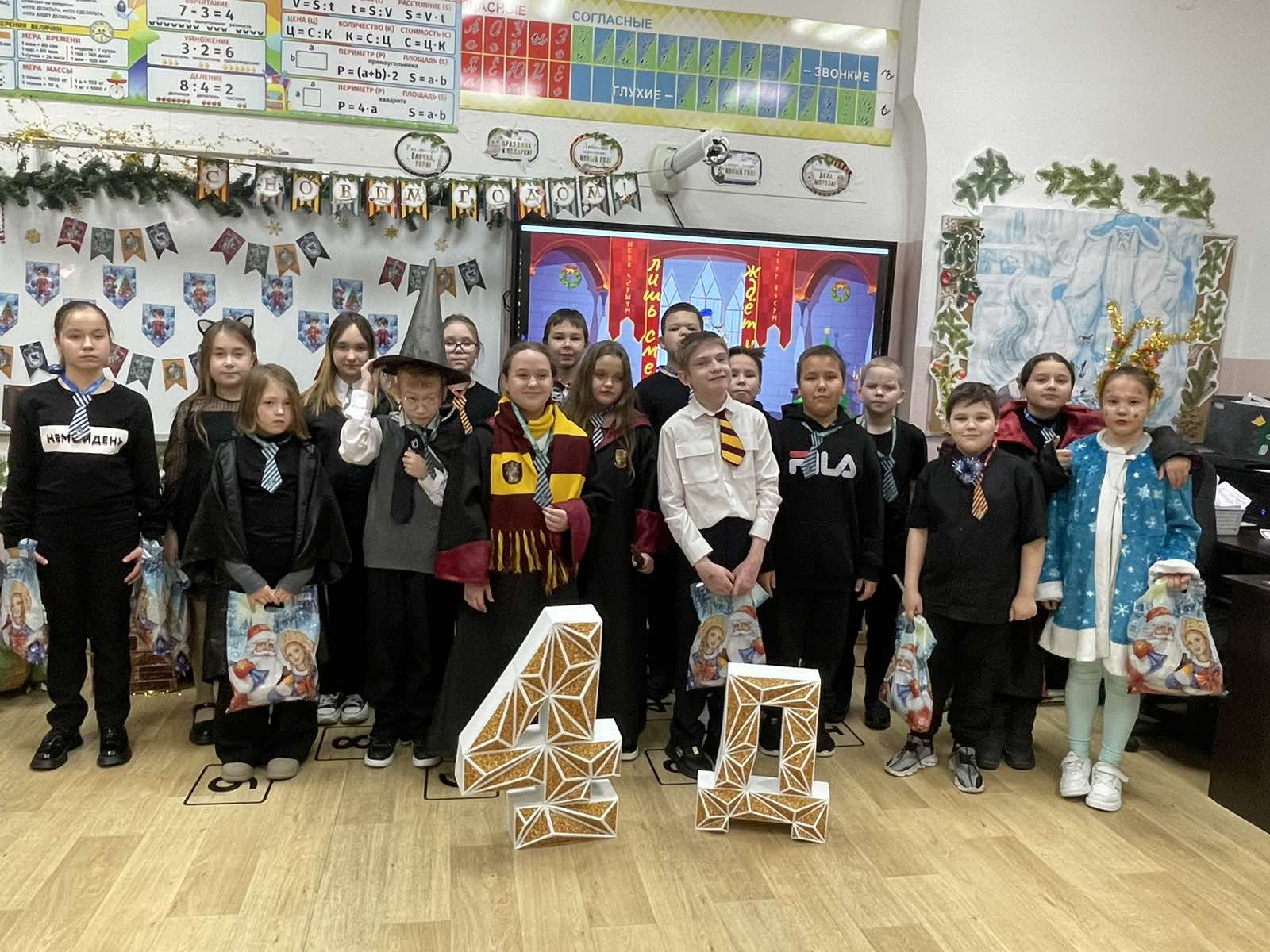 Участие в праздниках
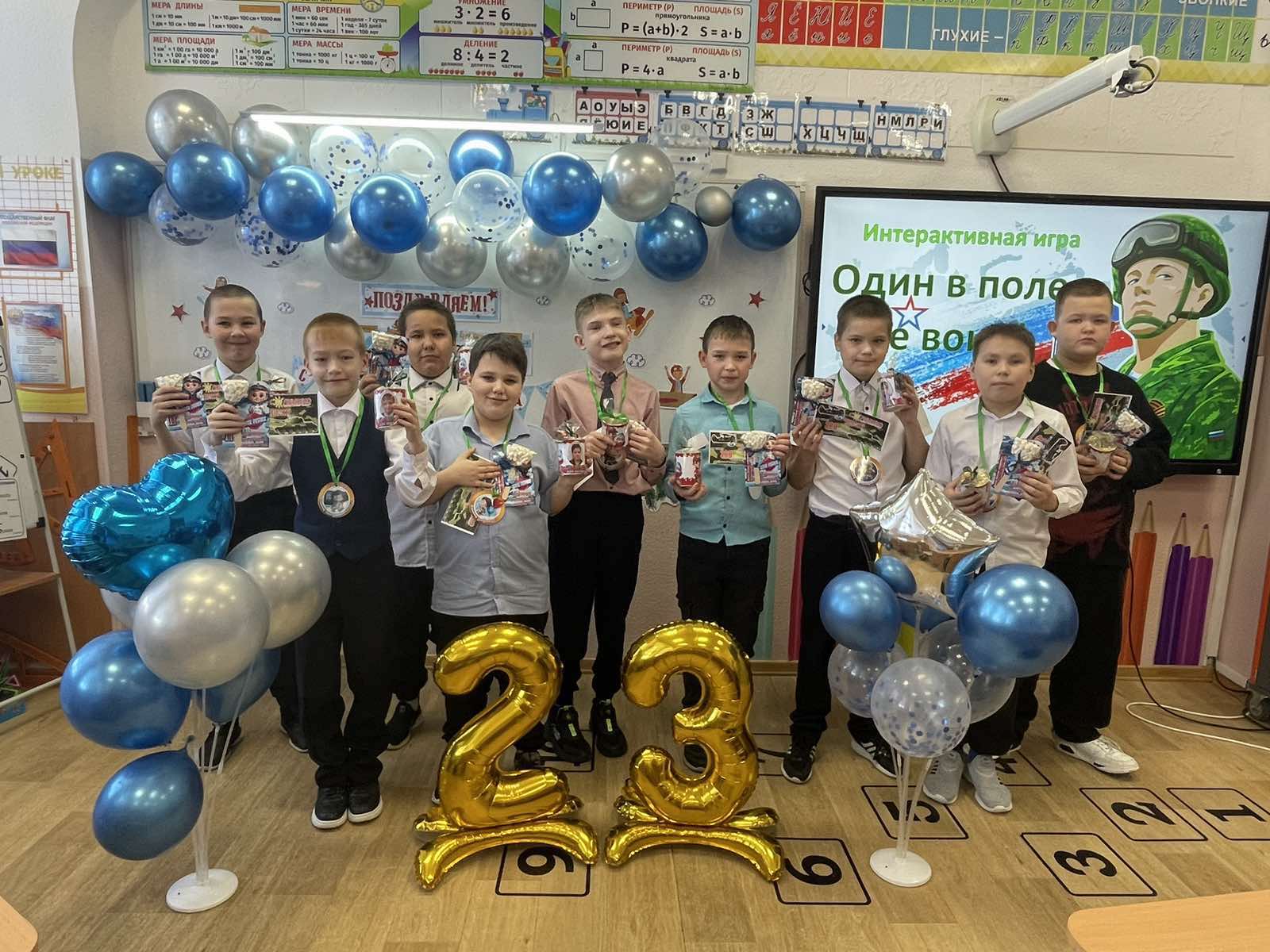 Интерактивная игра«Один в поле не воин»
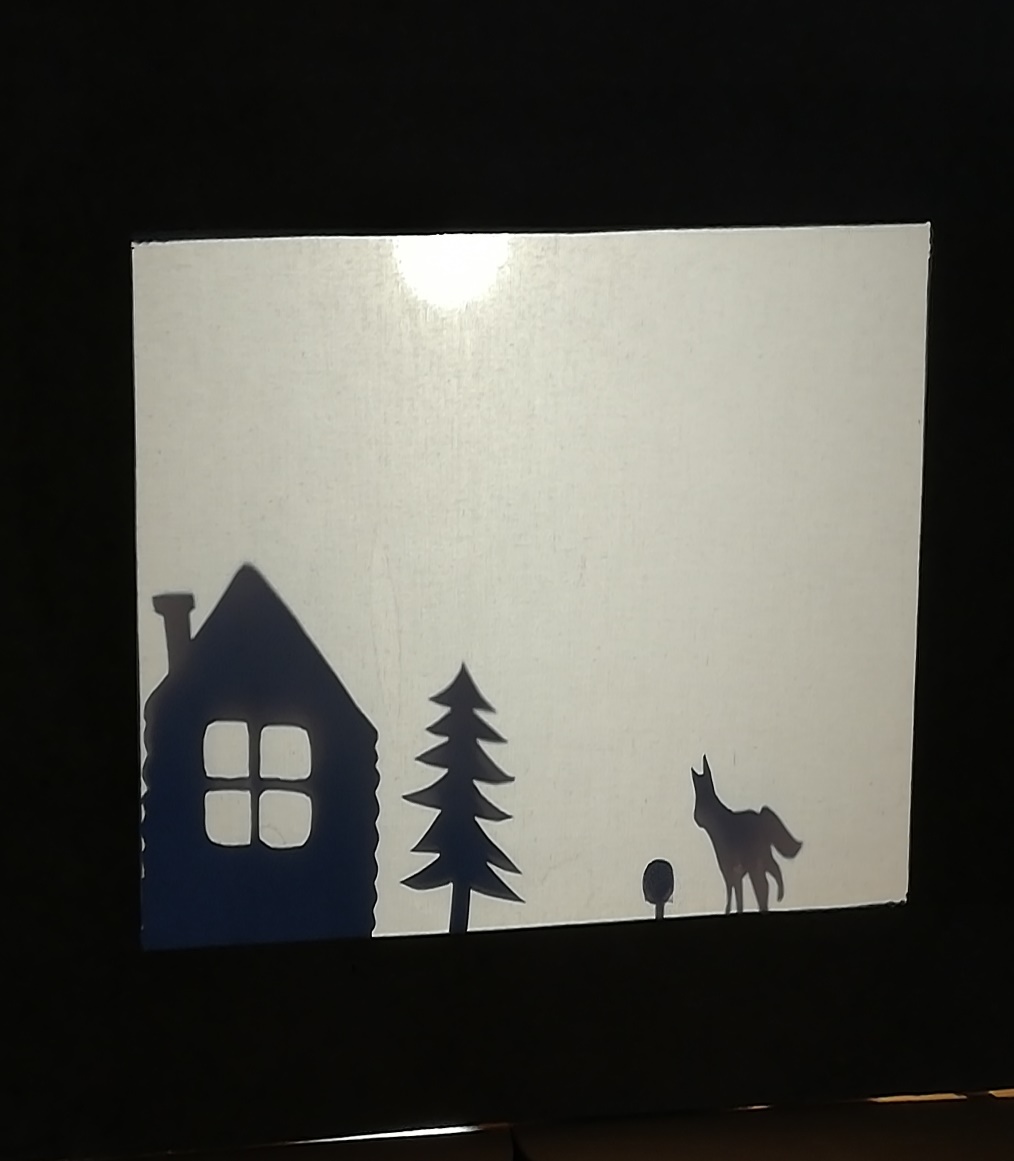 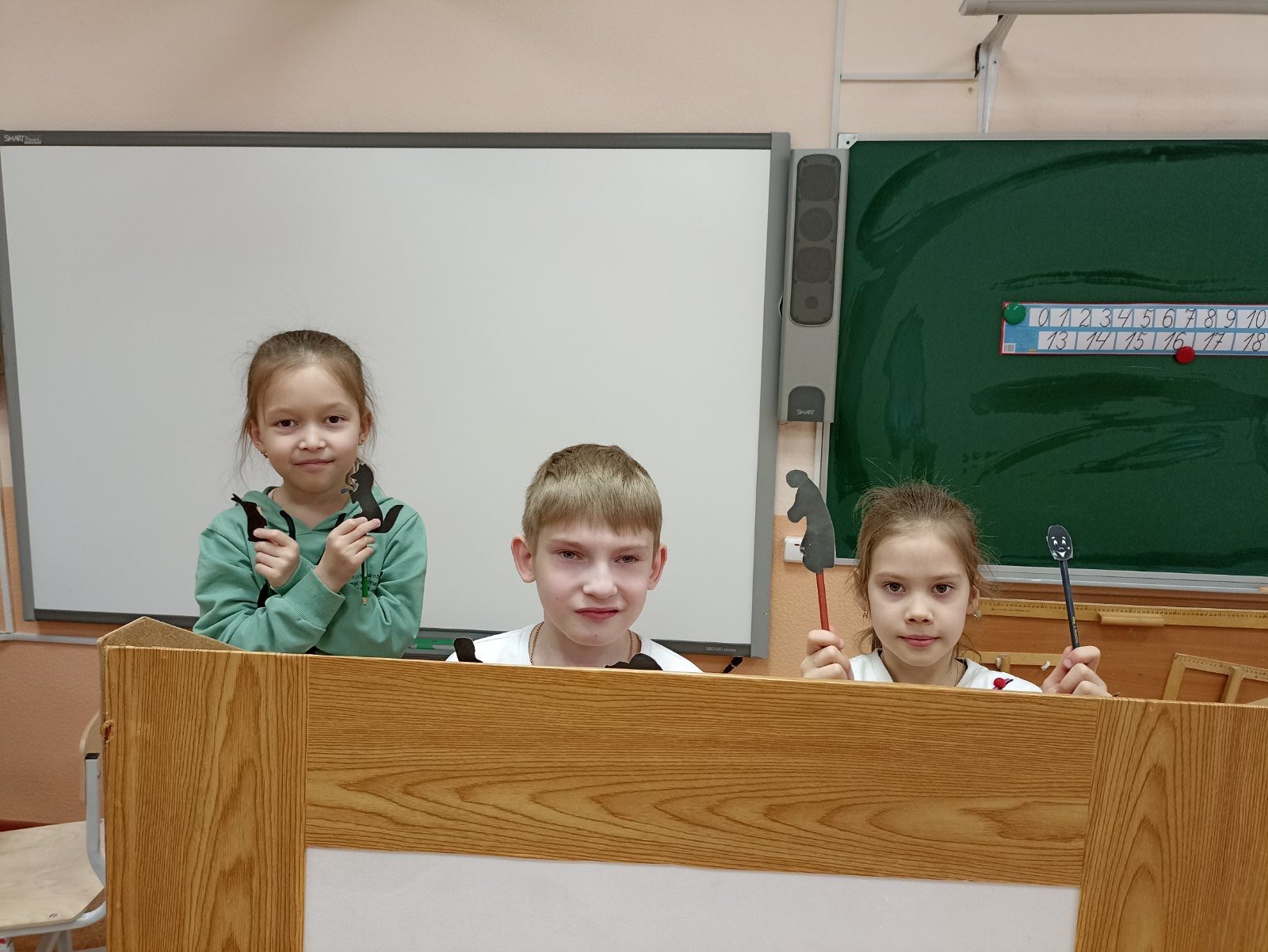 Театр теней способствует развитию речевой активности.
В каждом ребёнке- солнце,только дайте ему светить.Ш.Амонашвили